Marketing for Golf Management
Chapter 6: Evaluating the External Environment
Unless otherwise noted, this work is licensed under a Creative Commons Attribution-NonCommercial-ShareAlike 4.0 International (CC BY-NC-SA 4.0) license. Feel free to use, modify, reuse or redistribute any portion of this presentation.
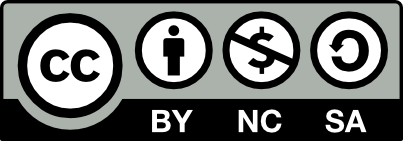 6.0 Learning Objectives
In this chapter, we will:

Define what is the general environment and why it is important to organizations.
Describe what strategic groups are and how they are useful in evaluating the environment.
Identify the drivers and challenges the golf tourism industry faces
Differentiate between the macro and micro environments within the golf industry
Explain how an organization and its environment affect each other.
6.1 The Relationship Between an Organization and its Environment
For any organization, the environment is defined by the set of external conditions and forces that have the potential to influence the organization
It is useful to break the concept of the environment down into two components
The ‘General Environment or Macro-Environment’ includes overall trends and events in society such as social trends, technological trends, demographics, and economic conditions. 
The ‘industry or competitive environment’ consists of multiple organizations that collectively compete with one another by providing similar goods, services, or both
Every action that an organization takes, such as raising its prices or launching an advertising campaign, creates some degree of changes in the world around it
6.1 Why Does the Environment Matter?
Understanding the environment that surrounds an organization is important to the executives in charge of the organizations
6.2 Golf Tourism
The global golf tourism market size is expected to achieve remarkable valuation of US 23.1 billion in 2023
It is anticipated to reach a market value of US$ 40.4 billion by the end of the forecast period while exhibiting as CAGR of 5.8% from 2023 to 2033
The growth of the global market is primarily fueled by:
The rising number of international and domestic tournaments across the globe
Substantial spending on the set up of enhanced sporting infrastructure, 
A massive rise in the number of professional and amateur golf players across the globe
Sports authorities and governments across the globe organizing domestic and international golf tournaments and making heavy investments to attract golfers and expand the local economy.
6.2 Drivers of Golf Tourism
6.3 The Macro Environment
The Macro environment is the environment within which we do business, and it is the environment which effects how we do business
This environment influences that will affect our customer’s need to purchase and in turn effect our business market strategy and overall marketing plan
There are many different factors that make up macro environment of hospitality:
6.4 The Micro-Environment
Customers, resellers, the law and the economy all affect your business environment
What works in one circumstance is the kiss of death in another
Understanding the effects of the micro-environment on marketing can help your business thrive and grow
Your micro-environment includes your customers, your suppliers, your competitors and other elements of your distinct business world. 
Micro-environment marketing takes these elements into account in figuring out what will boost your branding and sales.
Strategies include:
Customer Centric Approach
Competitive Edge
Supplier Partnerships
Effective Intermediaries
Employee Engagement